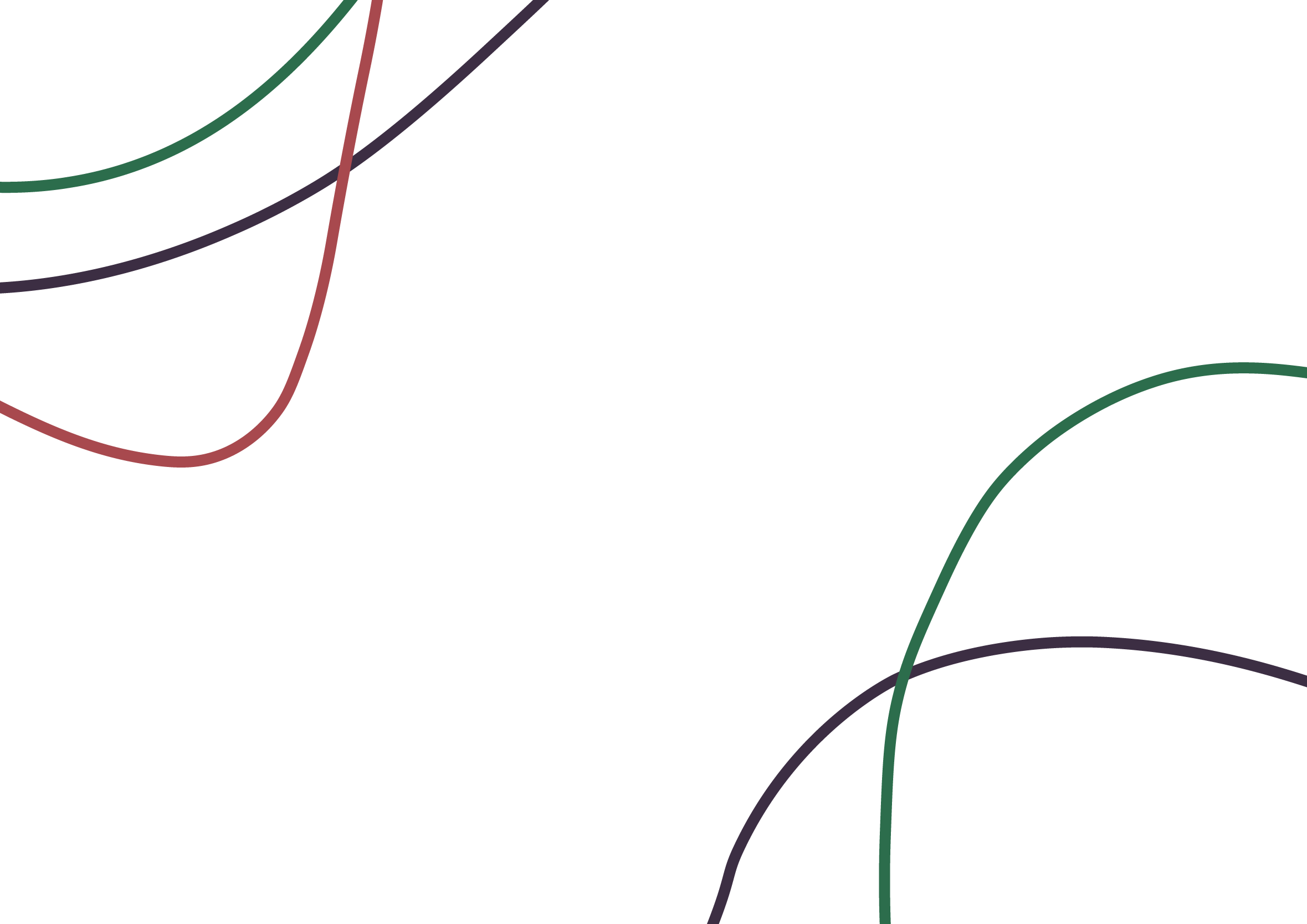 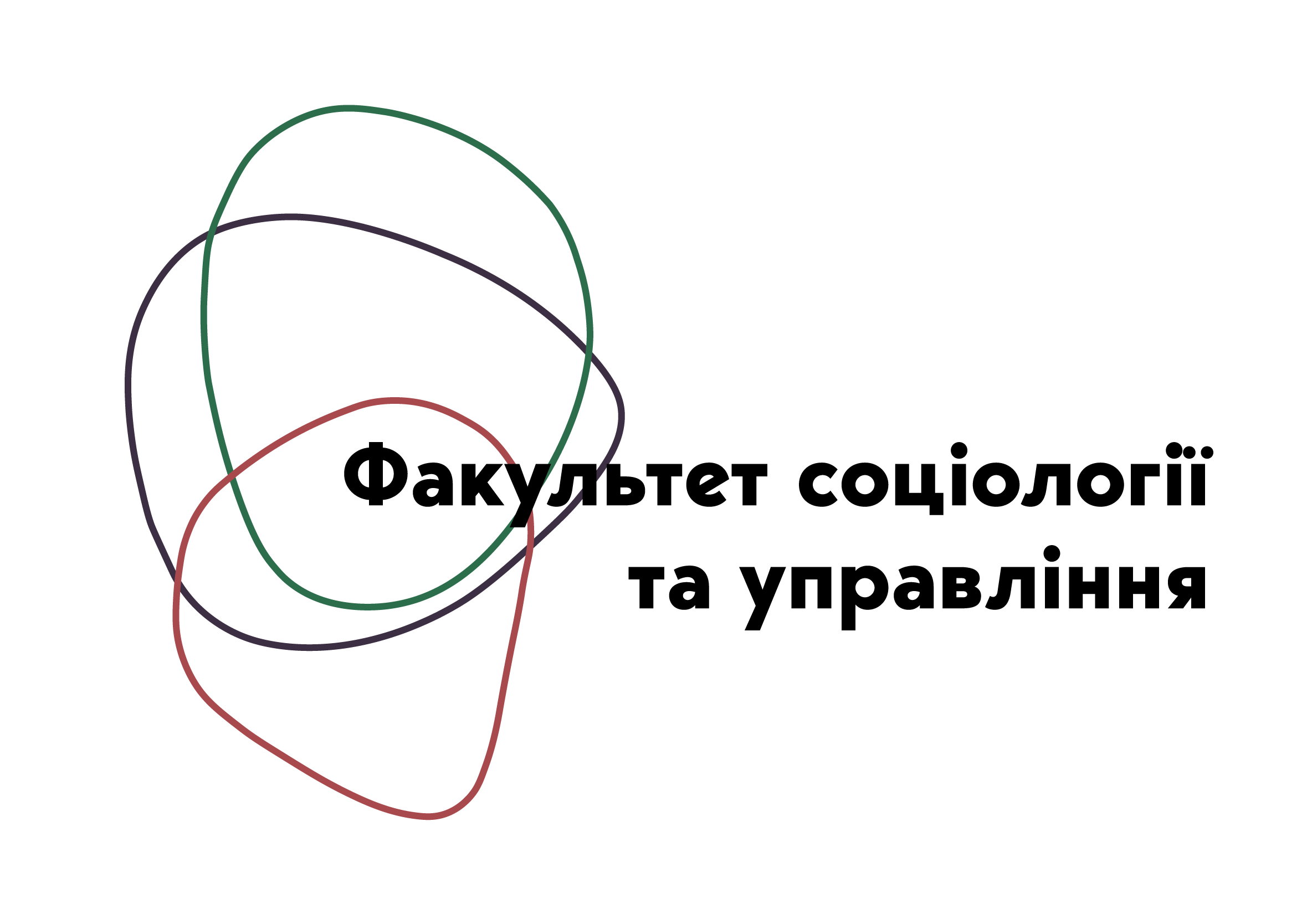 Соціологія масових комунікацій
Вступ до курсу
Заняття підготовлене
кандидатом соціологічних наук,  доцентом кафедри соціології ЗНУ, членом Соціологічної асоціації України
КУЛИК МАРІЯ АНАТОЛІЇВНА
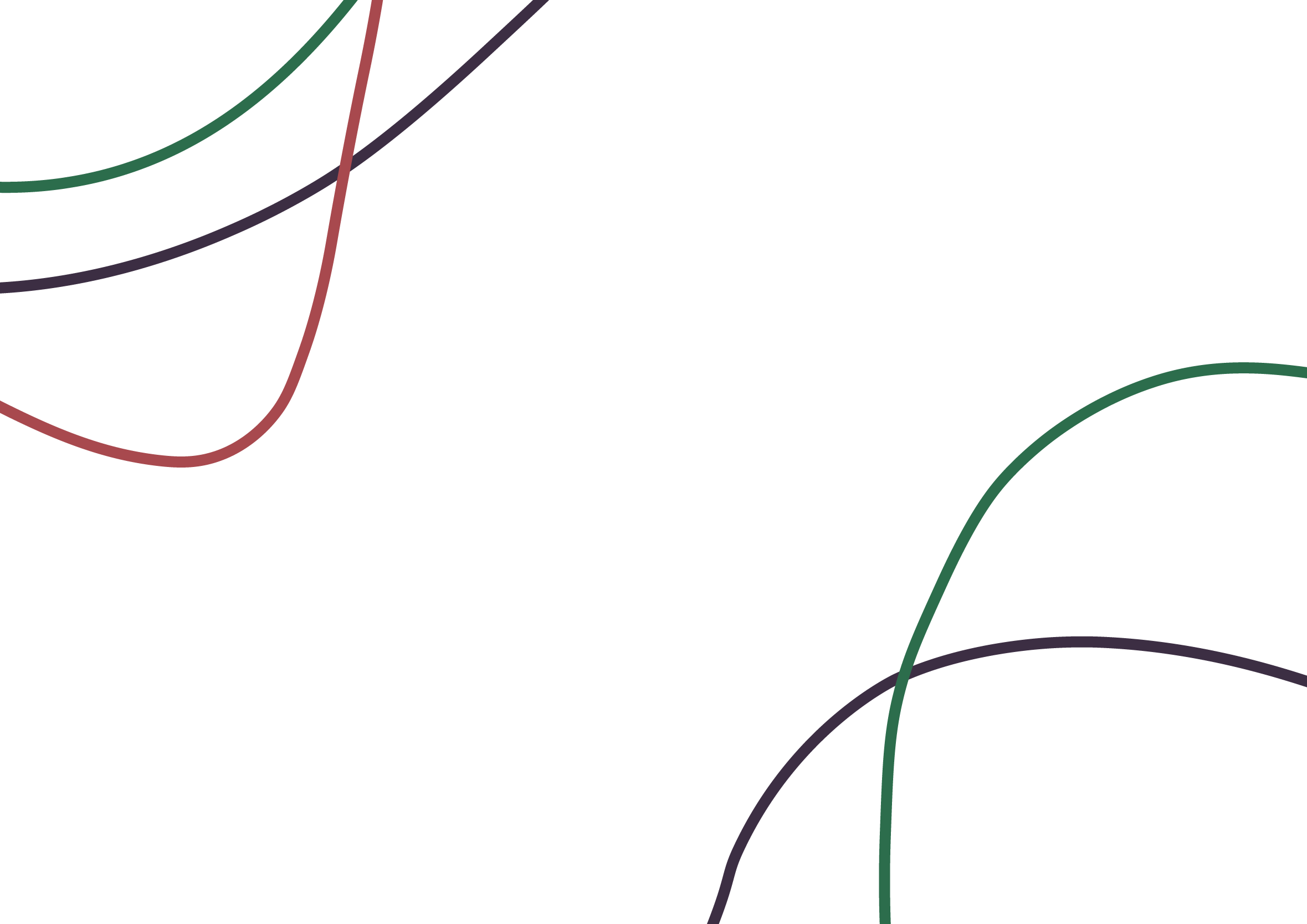 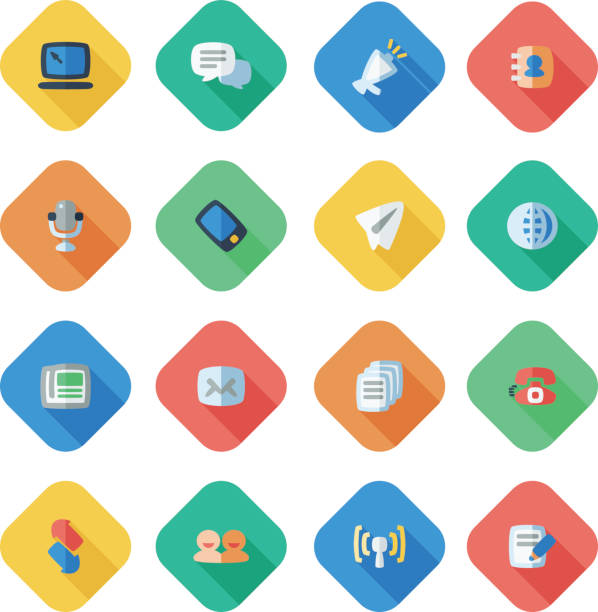 1. Що є масовою комунікацією? 2. Наскільки визначним є вплив Масмедіа на людину?3. Які засоби масмедіа є сьогодні найпоширенішими?4. Що таке поп-культура?
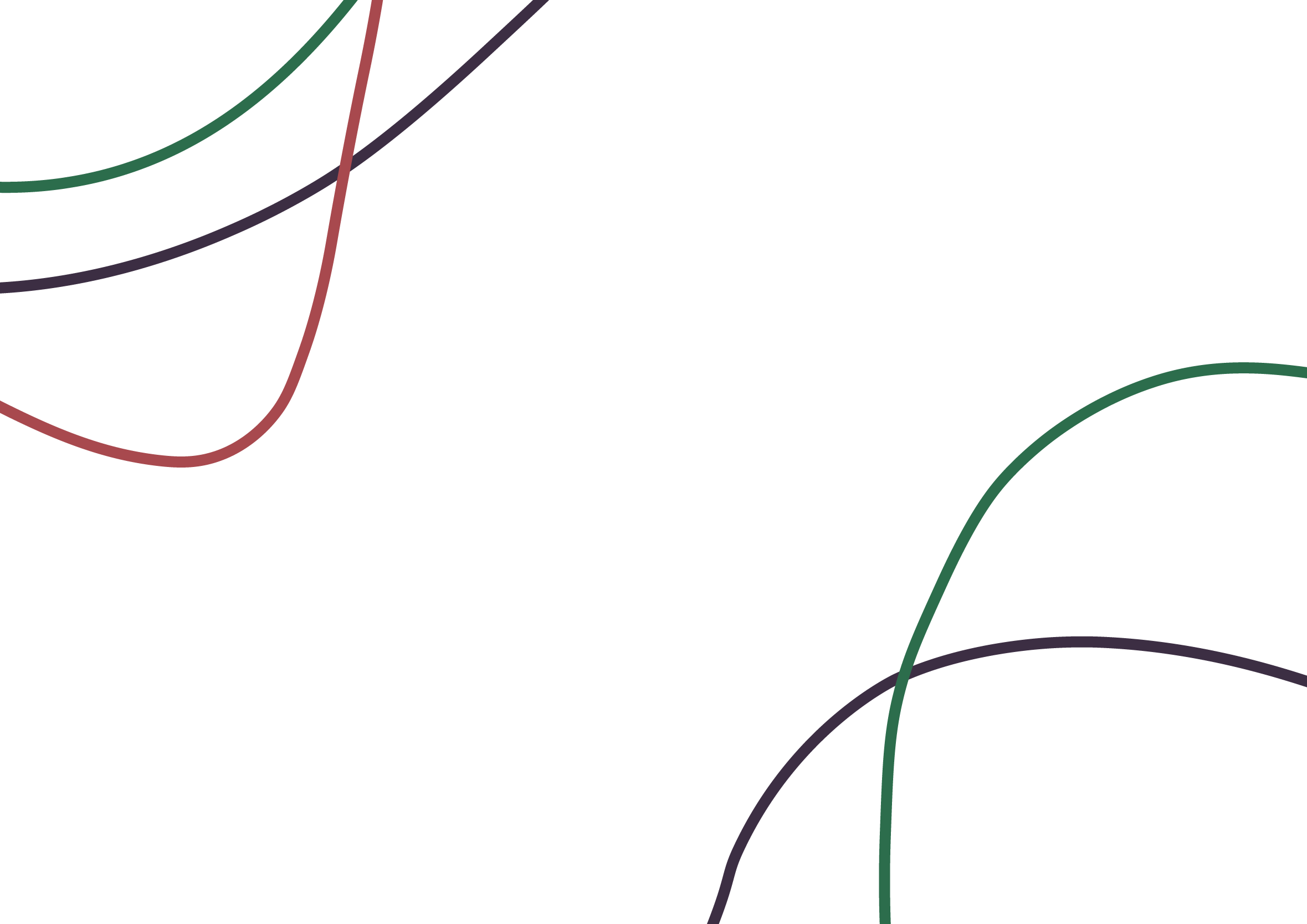 Jacobs Media Tech Survey, 2018
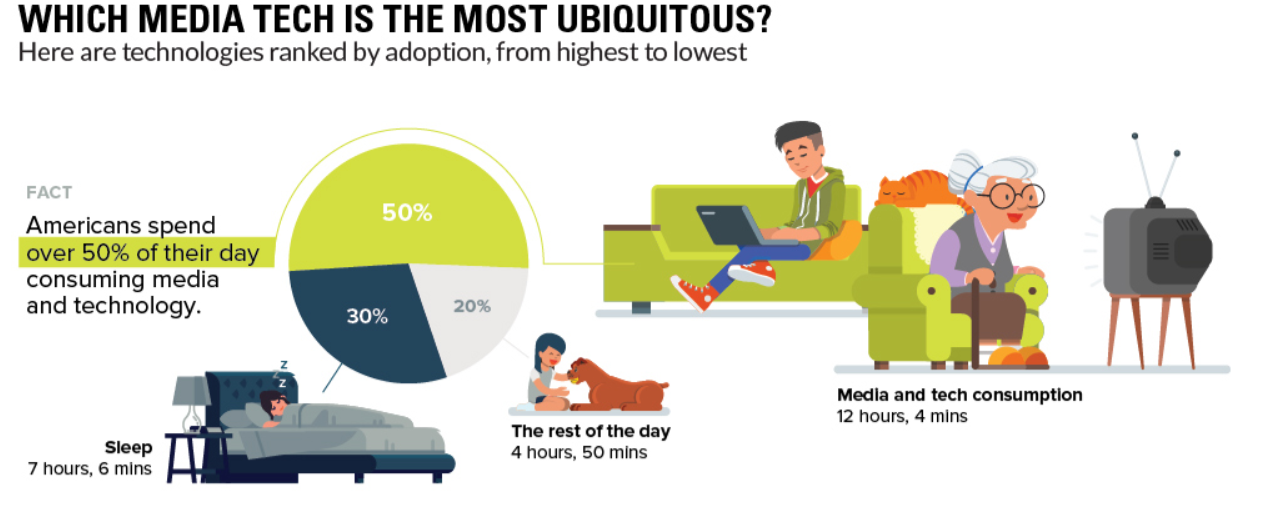 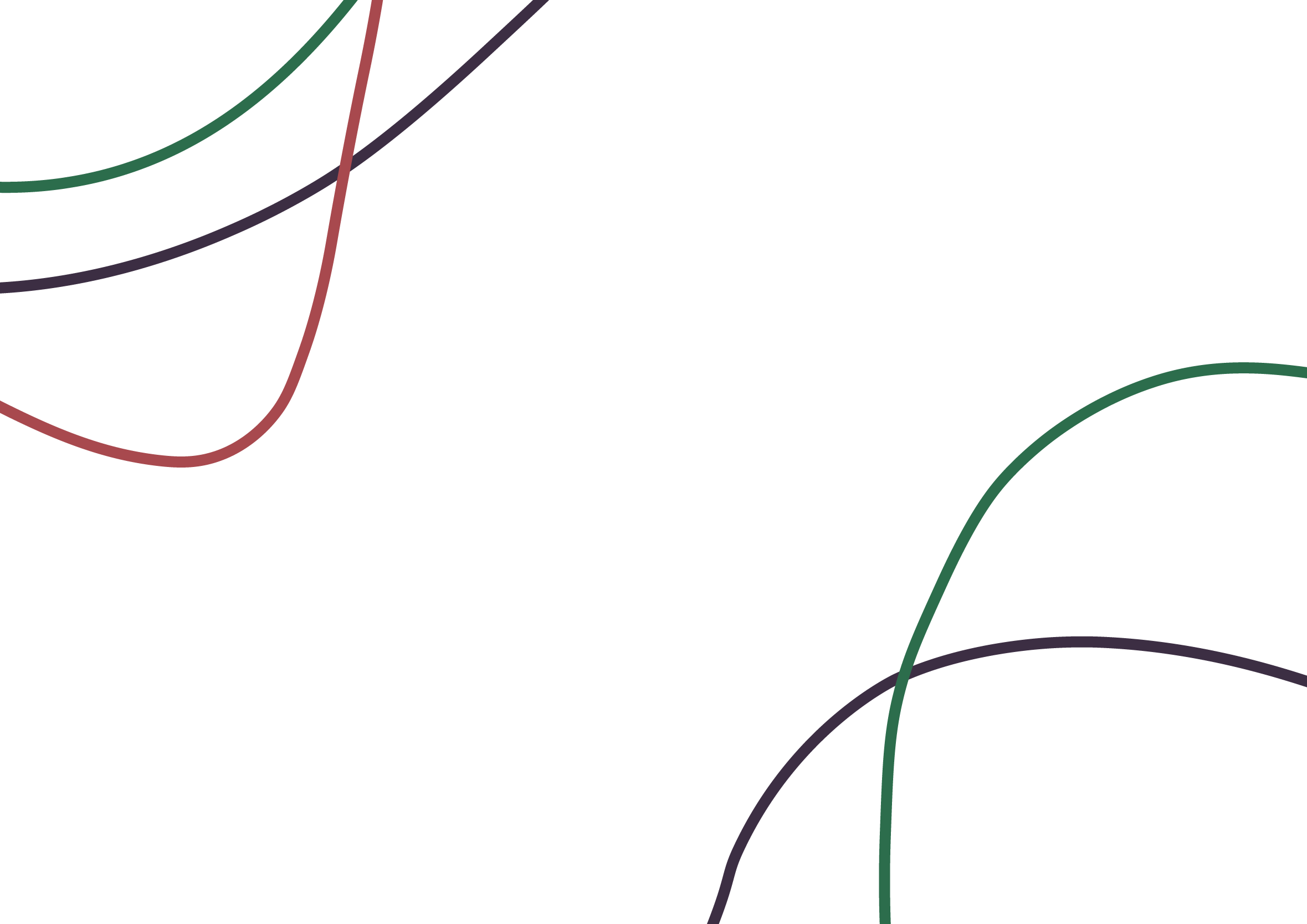 Соціологія масової комунікації – це галузева соціологічна теорія, що досліджує масову комунікацію як складне соціальне явище, закономірності її функціонування у суспільстві, тенденції та прояви її взаємодії з іншими елементами суспільства
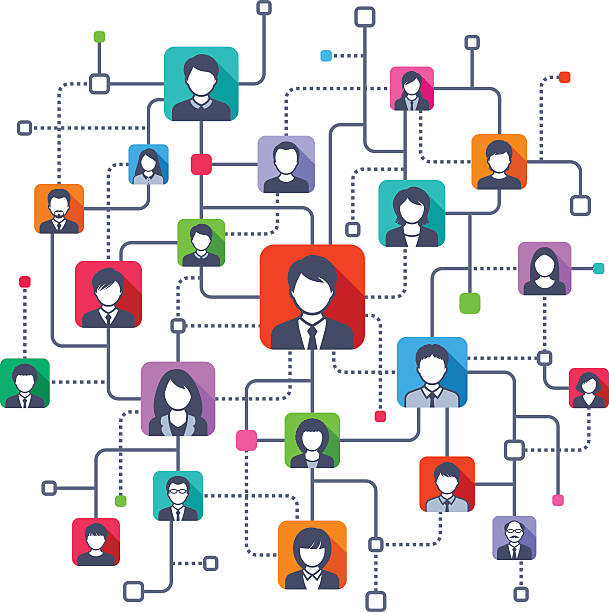 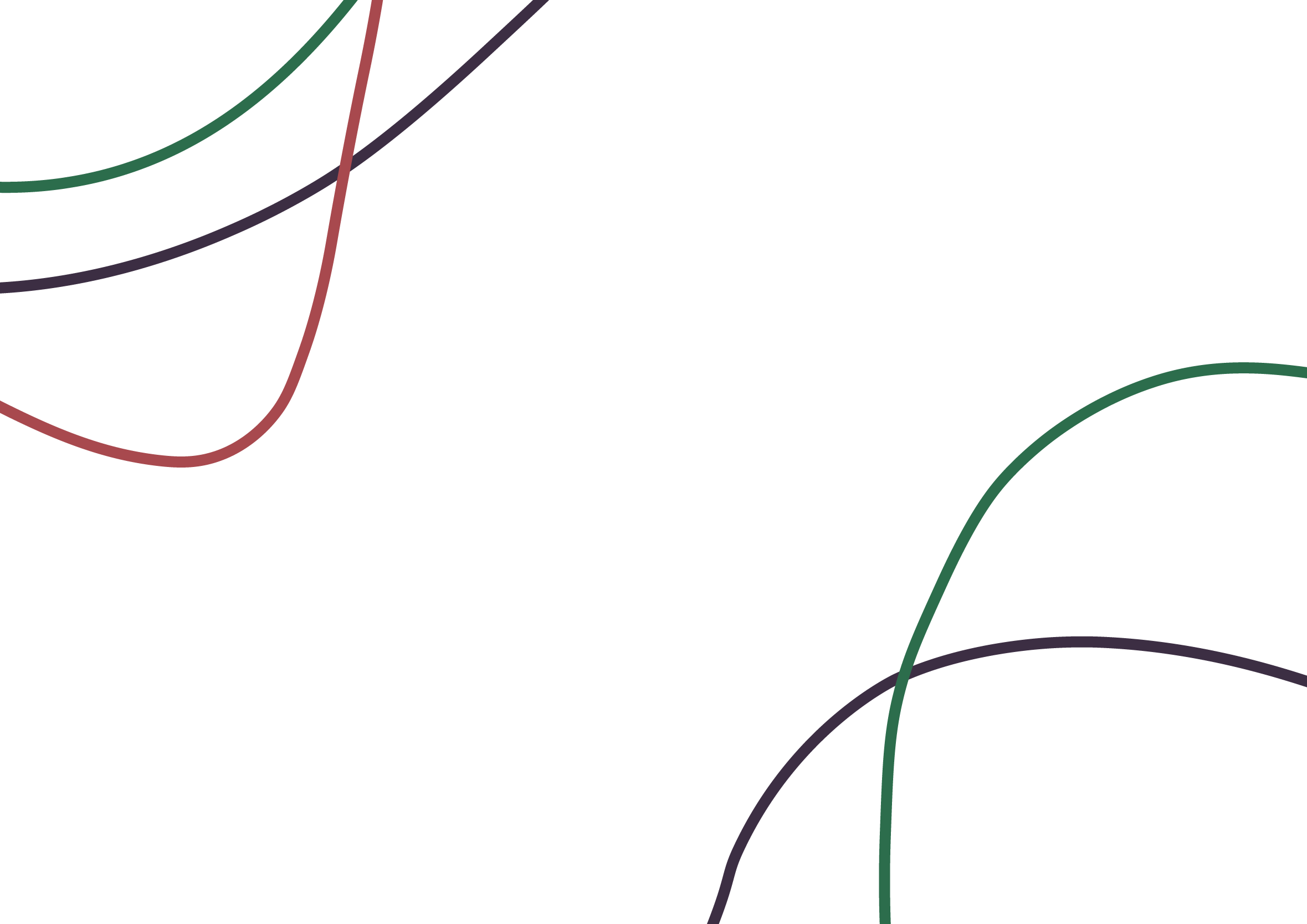 Масова комунікація – соціокультурна взаємодія в масштабах суспільства через розповсюдження та обмін інформацією за допомогою технологічно-обладнаних мас-медіа
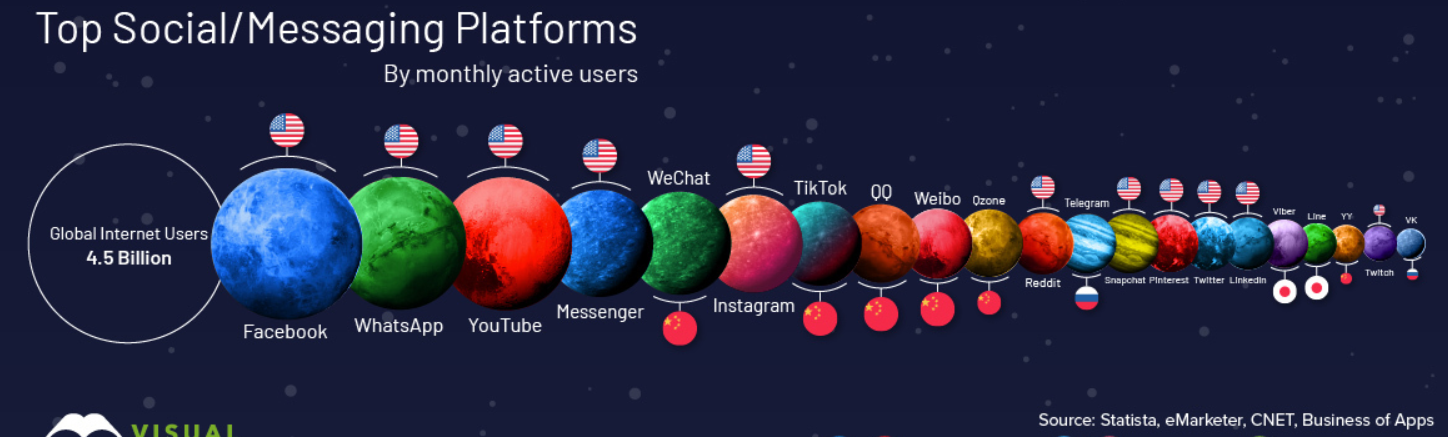 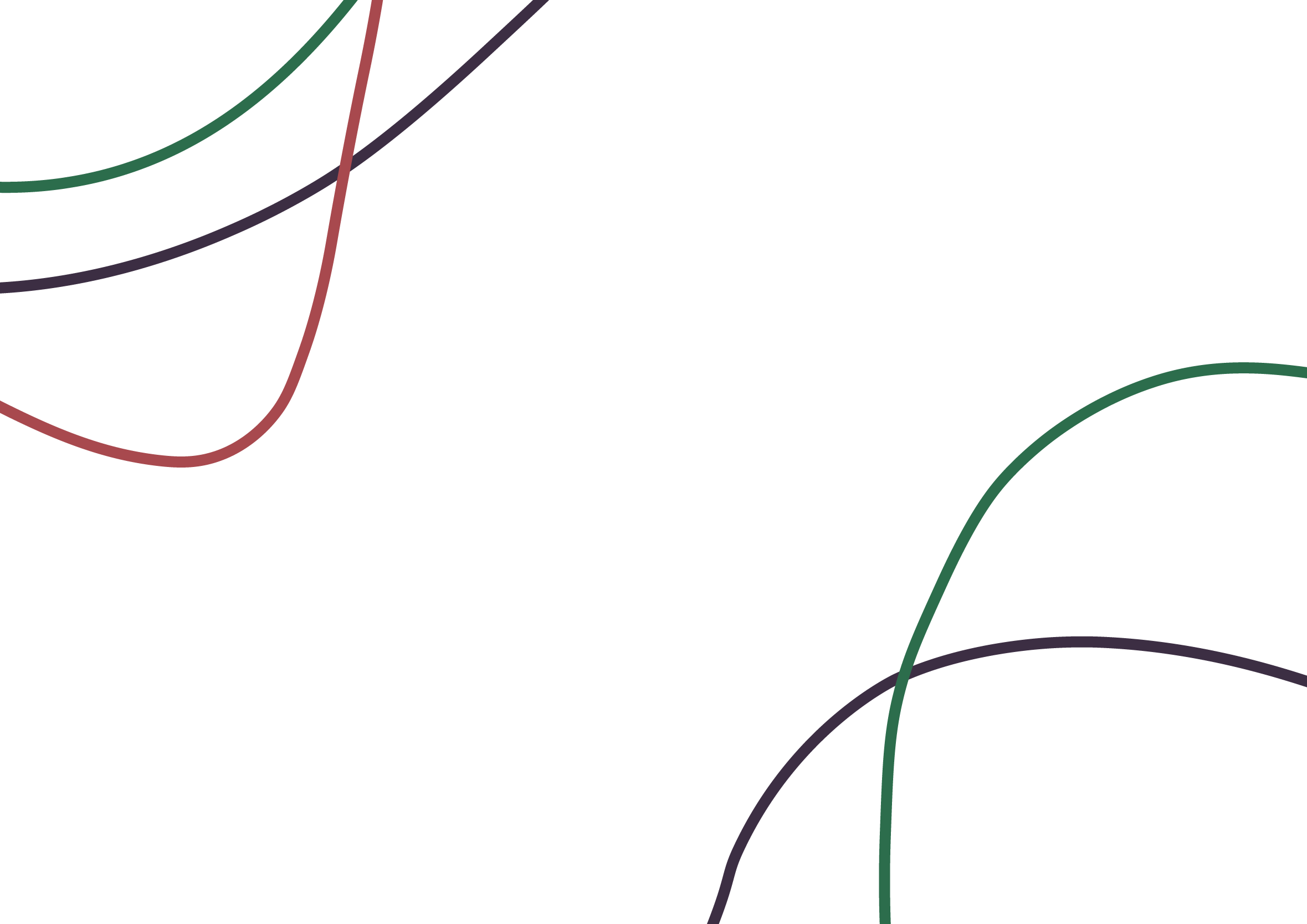 Засоби масової інформації (mass-media)– соціальні інститути (преса, радіо, телебачення, Інтернет та соціальні мережі, видавництва, тощо), що забезпечують збирання. Обробку та масове поширення інформації
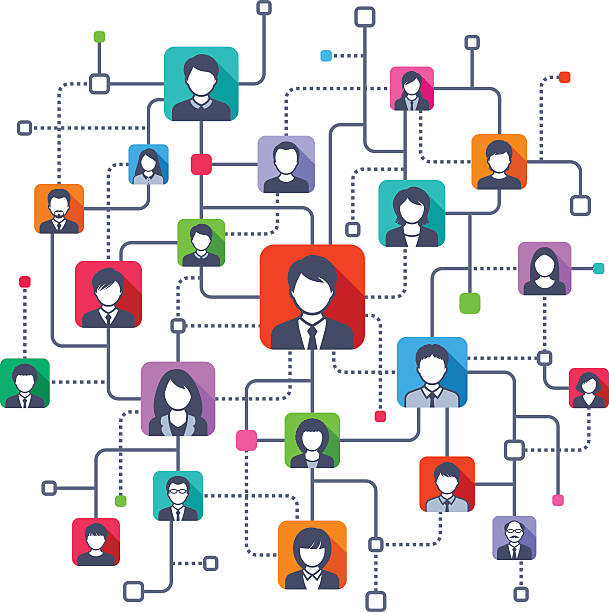 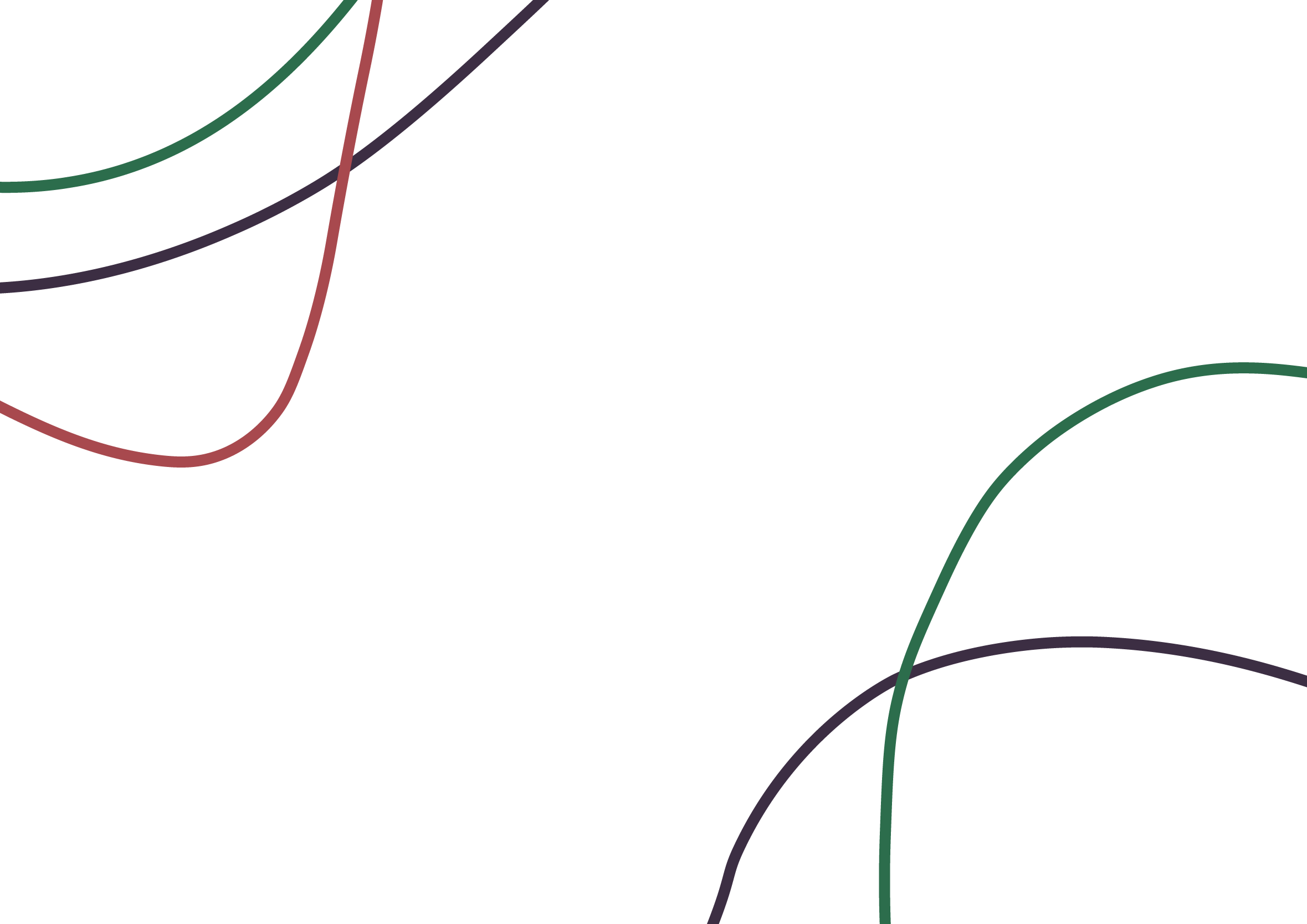 Найбільш поширені засоби медіа серед жителів США
Дослідження проводилося серед слухачів радіостанцій
(64 тис. респондентів)
Jacobs Media Tech Survey, 2018
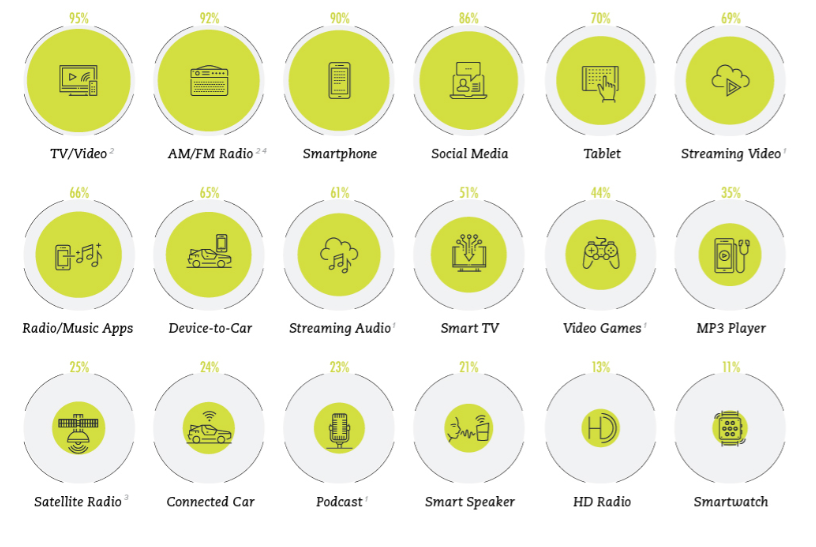 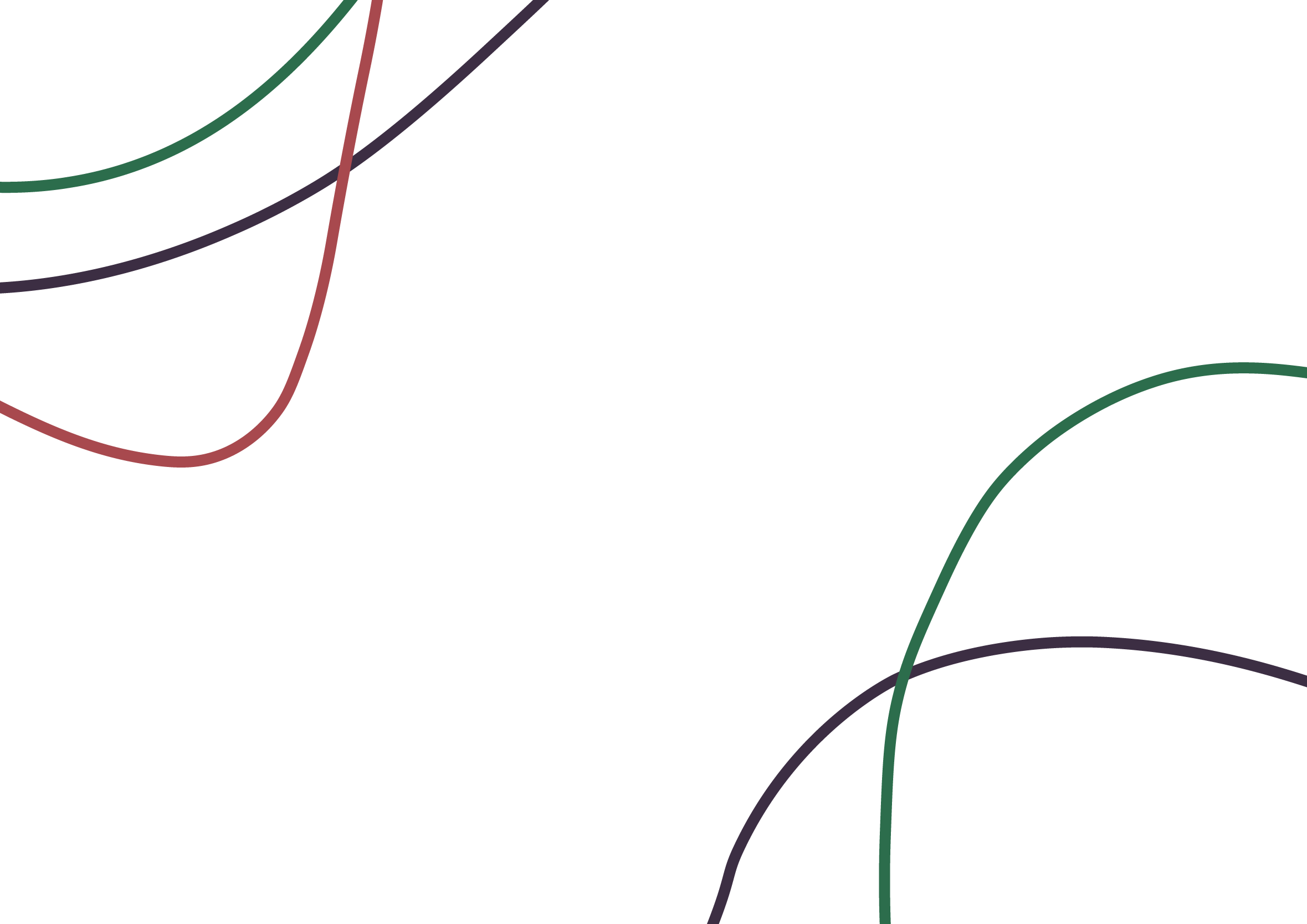 Підведення підсумків
Поділіться Вашими враженнями про участь у занятті:

Обговоріть, що було цікавим та корисним для Вас?

Які теми дослідження соціології масової комунікації є особливо перспективними на Вашу думку
Вплив мас-медіа на поведінку людей
Методи соціологічних досліджень мас-медіа
Соціологічні теорії засобів масової інформації
Аудиторія засобів масової комунікації: віковий, гендерний та національний дісплеї
Реклама в ЗМІ
Девіантна поведінка та Тролінг в засобах масової комунікації
Значення мас-медіа в соціалізації особистості
Сучасні тенеденції змін формату мас-медіа
ДЯКУЮ ЗА УВАГУ!
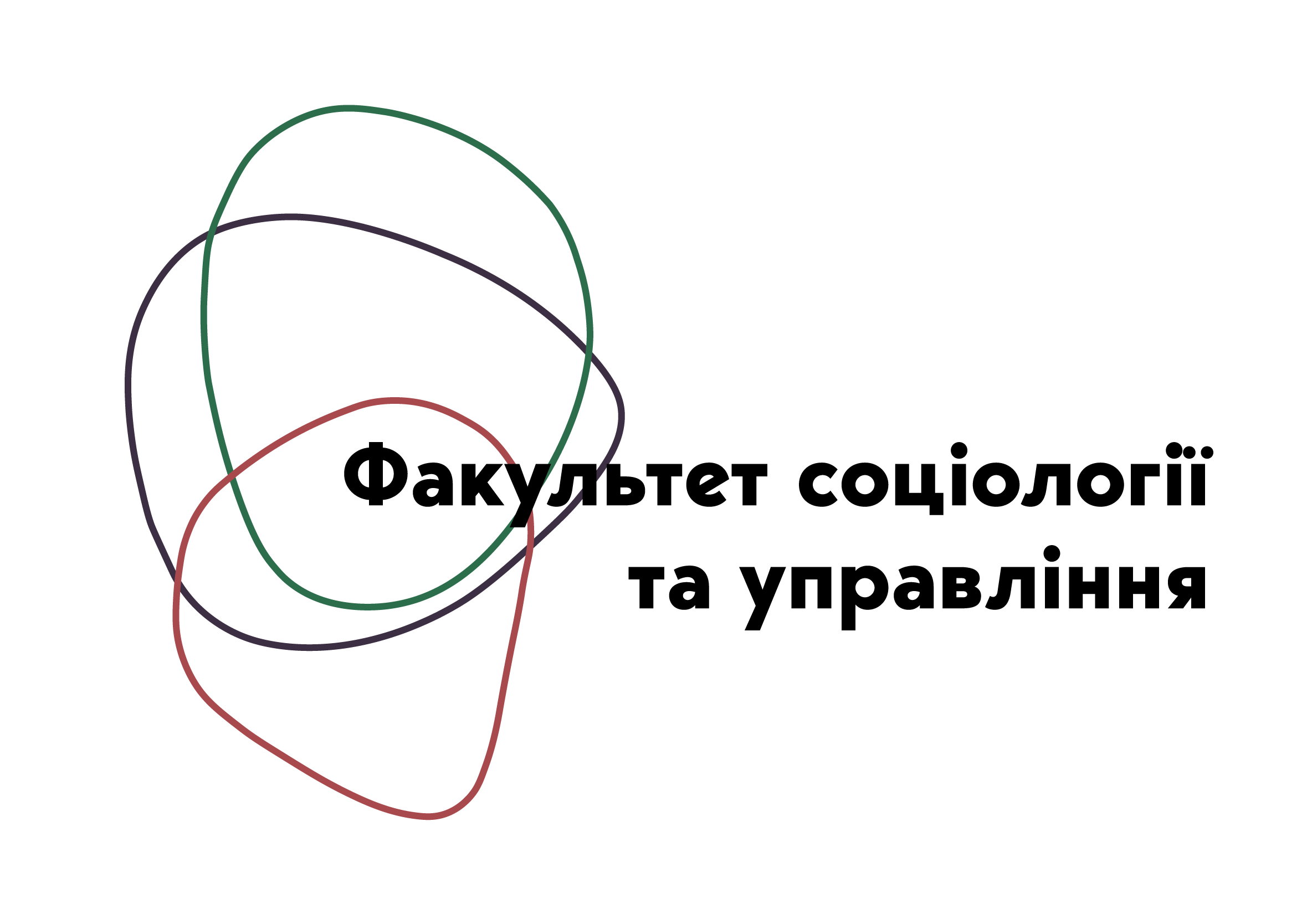 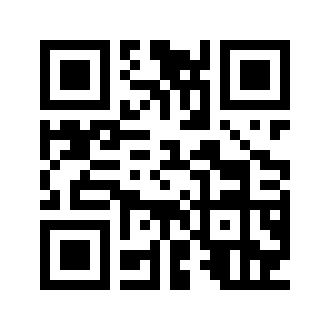 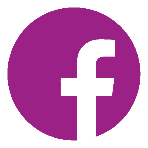 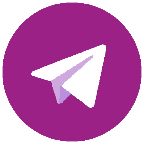 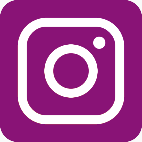 @fsu_znu